CUMMINS SUPPLY CHAIN RESILIENCE
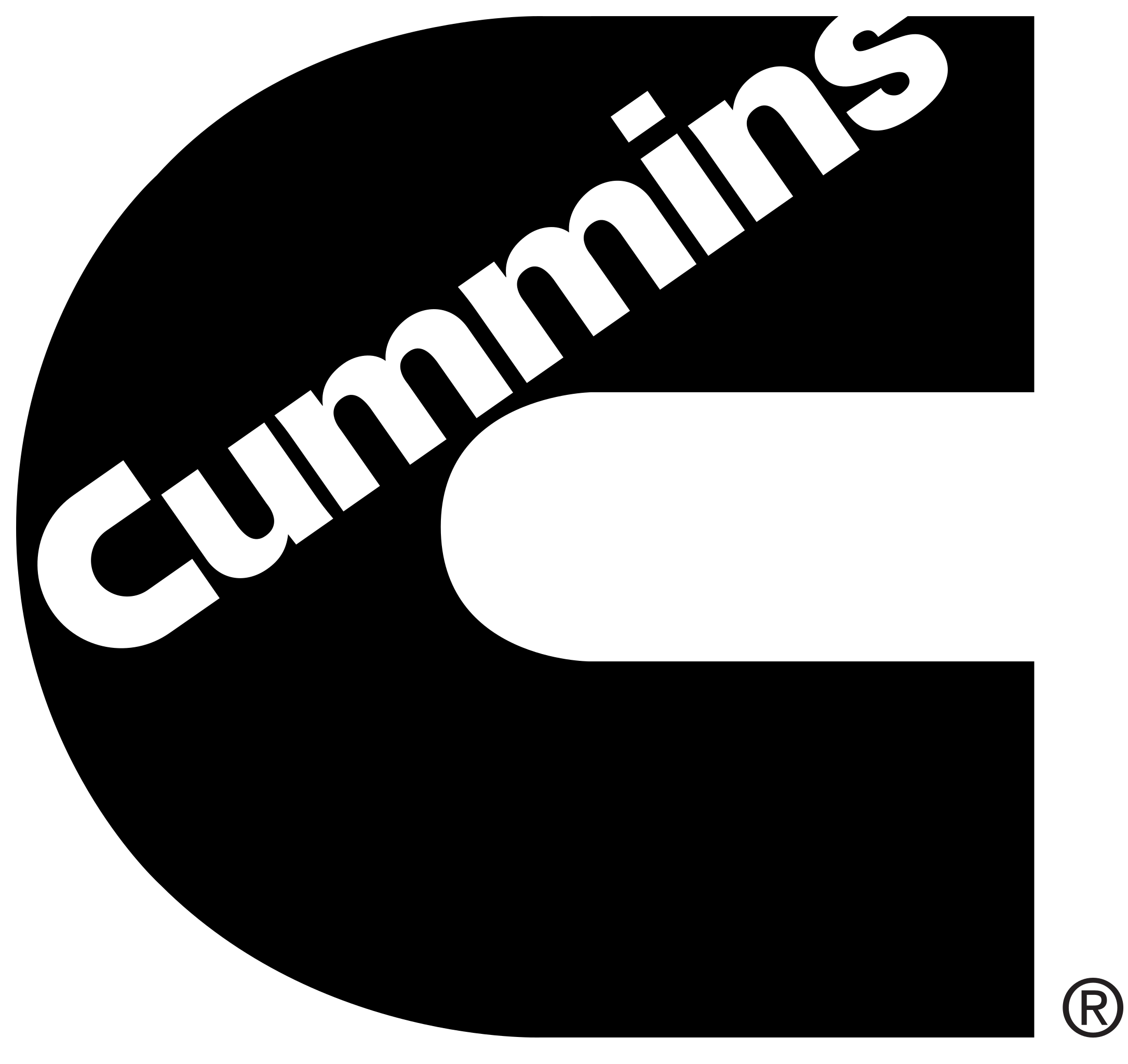 1
INTRODUCTION
WHAT TO EXPECT FROM THE SESSION
OVERVIEW OF THE SESSION
Horizonscan 
Resilience to Cummins
Supply Chain Resilience
Benefits to suppliers
Supplier Resilience Assessment
Previous successes 
Questions 
Next steps
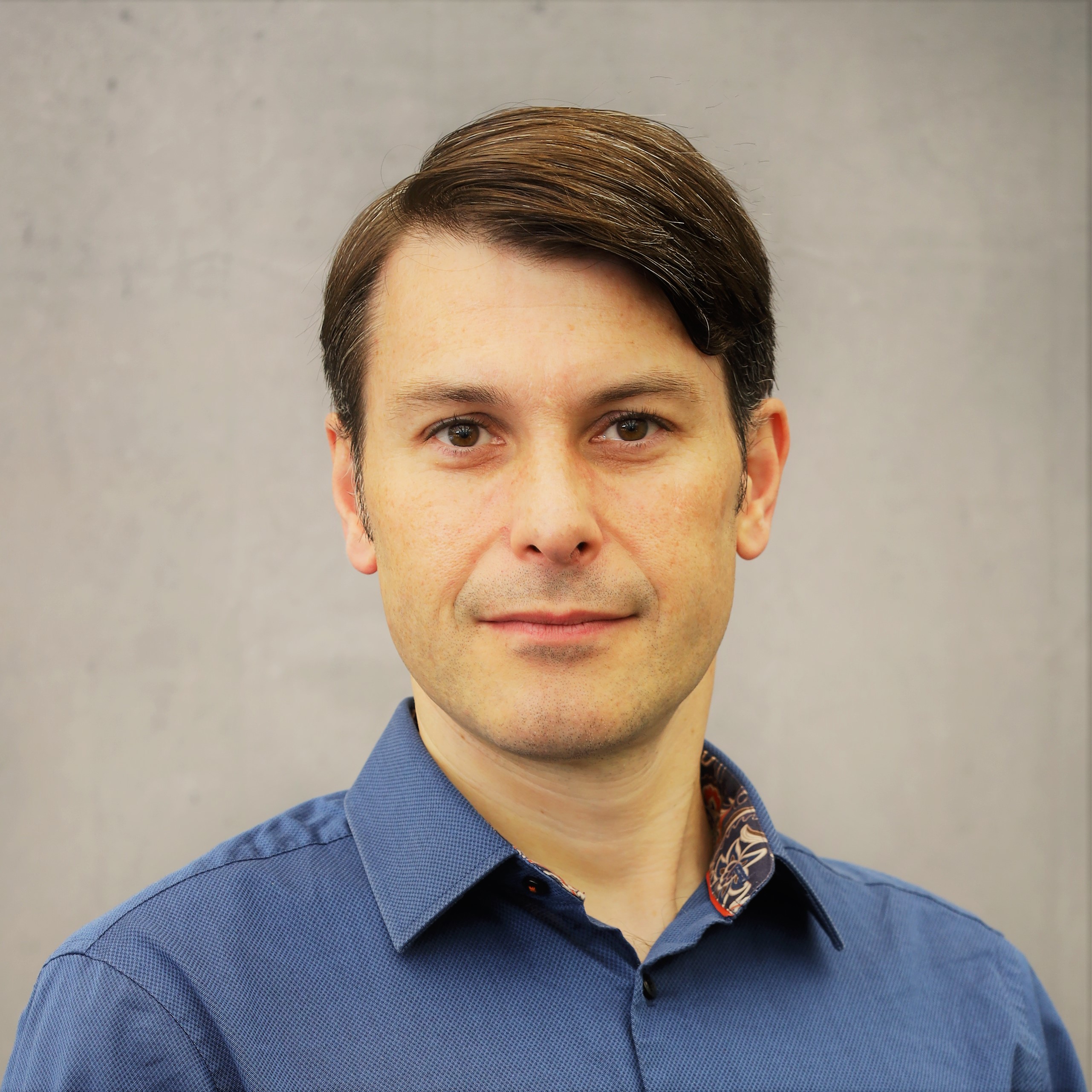 MICHAEL LAWRENCE Cummins EMEA
Supply Continuity Leader
SERIYA RAJI
Cummins Procurement
Risk Manager
CUMMINS SUPPLY CHAIN RESILIENCE
2
HORIZONSCAN
WHO WE ARE
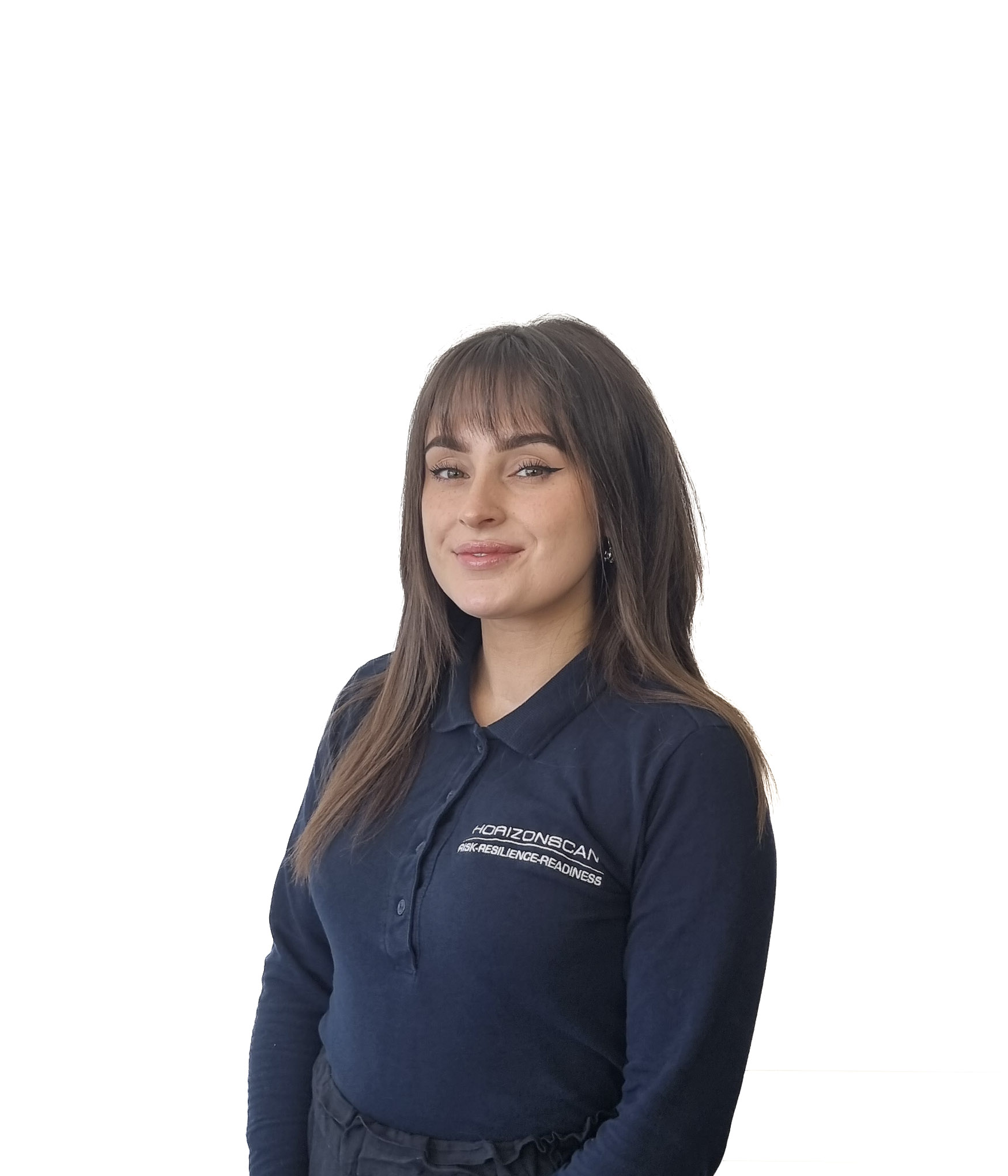 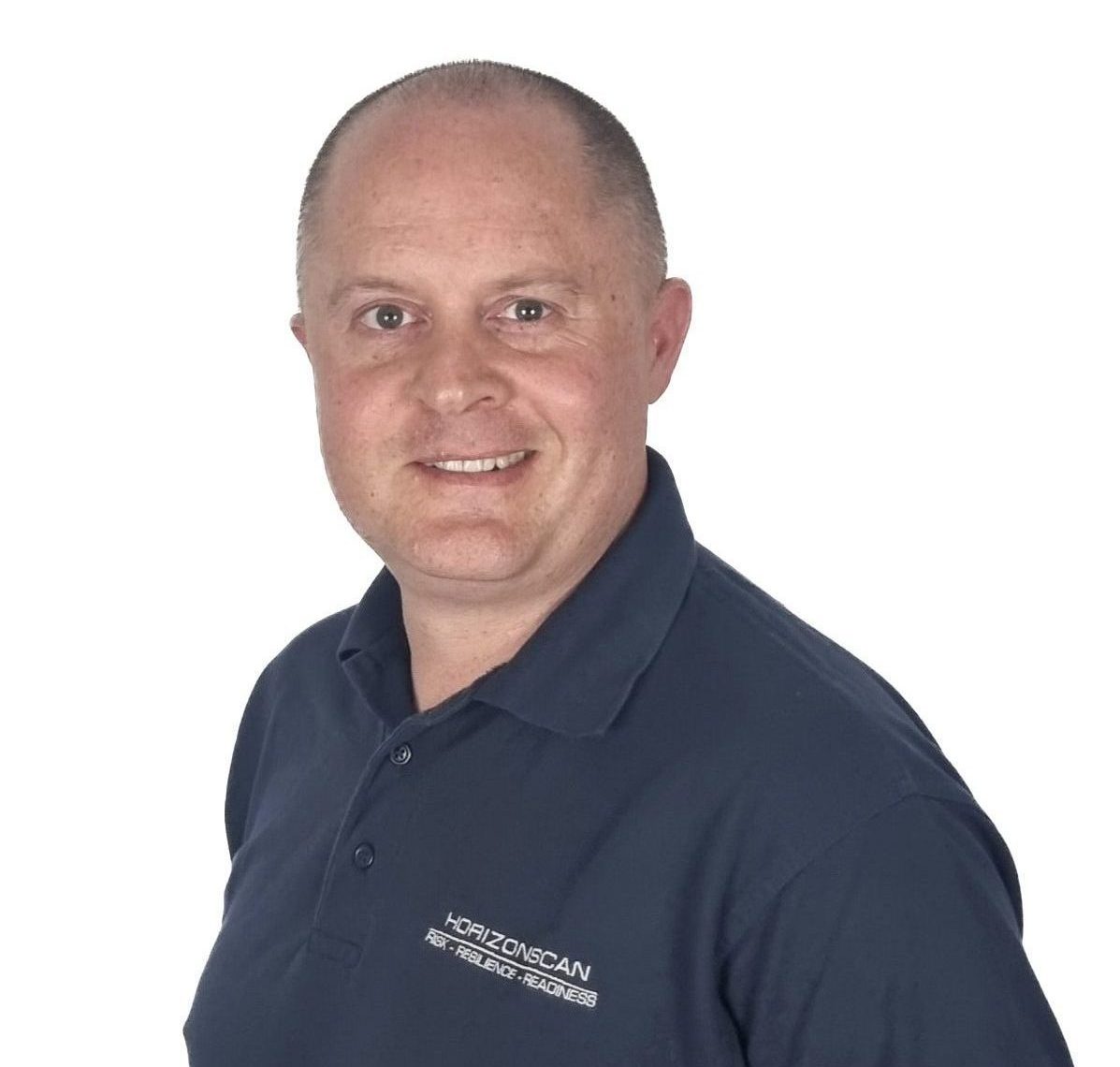 Horizonscan is a team of Business Continuity, Resilience and Crisis Management experts and practitioners. 

We focus on building long-term partnerships with businesses to increase their ability to deal with disruptive events. 

Our consultants and associates bring real world experience ranging from careers in the emergency services to corporate security management.

Based in Kent, Horizonscan has an experienced and growing core team. We’ve worked with boutique companies and household names, in locations across the UK, North America, Europe, and Asia.
SHANE MCMAHON
Head of Consultancy
JOELY AUSTEN
Resilience Consultant
"RISK - RESILIENCE - READINESS"
CUMMINS SUPPLY CHAIN RESILIENCE
3
RESILIENCE TO CUMMINS
JOURNEY AND INTERNAL APPROACH
In 2008, Cummins headquarters in Columbus was severely impacted by a mass flood that resulted in significant disruption to operations and caused 100 million dollars' worth of damage. 
Learning the lessons from this crisis, Cummins have heavily invested in increasing their resilience capabilities in all their sites across the globe. This investment supports Cummins in aligning with their Mission, Vision and Values.

INVESTMENTS INCLUDE
Partnering with Horizonscan to implement Business Continuity and Resilience program across all Cummins sites
Dedicated internal team responsible for risk mitigation, Business Continuity and Resilience
Conducted hundreds of training and CSE’s throughout sites
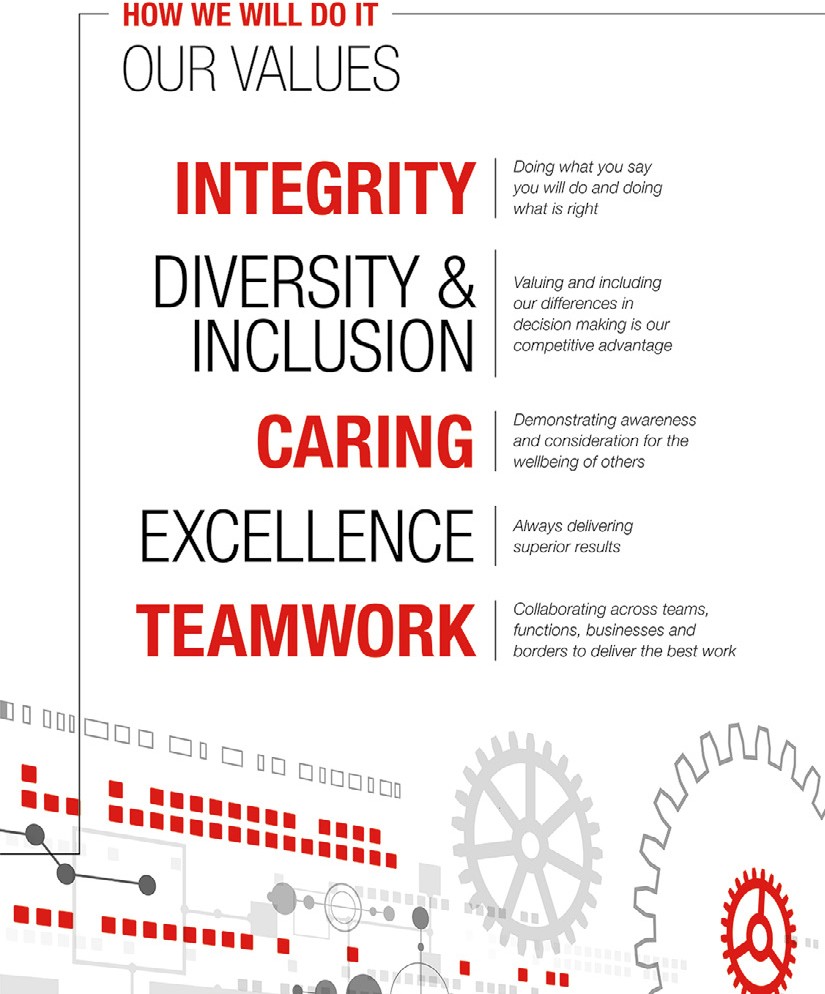 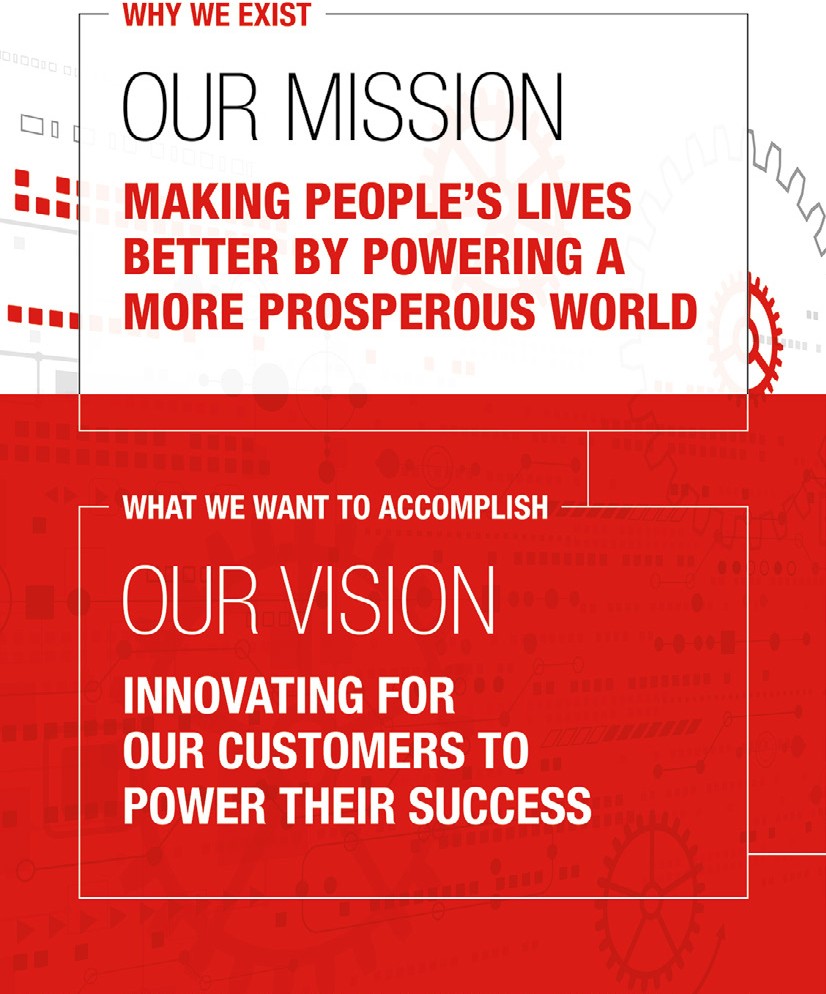 CUMMINS SUPPLY CHAIN RESILIENCE
4
SUPPLY CHAIN RESILIENCE
THE PROCESS
HOW DOES CUMMINS APPROACH THEIR SUPPLY CHAIN RESILIENCE?
In 2018, Risk Insurance and Purchasing Risk began focusing on what support and resources they could offer to their suppliers to increase the resilience of Cummins’ Supply Chain. Horizonscan were onboarded to support in the development and implementation of the Supply Chain Resilience Program. 
The purpose of the program is to gain visibility over supplier's current resilience capabilities, providing us with the necessary data to best inform our decisions on where we can offer support. The approach is simple:
Each year, a key and critical Cummins site is selected, and their suppliers are then taken through the Supply Chain Resilience ‘process’.
These suppliers receive a request to complete and submit the Supplier Resilience Assessment, consisting of 10 questions based on the internal standard for Business Continuity (ISO 22301). For most suppliers this is where the ‘process’ ends for that year.
The data is then analysed, and a small number of suppliers are selected to receive further support from Horizonscan. 
Horizonscan’s expertise and support is made available to these suppliers which normally involves creation of necessary documentation, on site training on the basic principles of risk management, Business Continuity and Crisis Management. A Crisis Simulation Exercise is then delivered to the supplier's senior leadership team.
Cummins ability to succeed depends on its supplier's resilience, just as much as its own site's resilience. 

A 2021 study found that on average, global supply chain disruptions cost enterprise-level organizations $184 million in lost revenue per year and that 83% of organizations have suffered reputational damage because of supply chain problems.

“We will be as resilient as our suppliers are” – Business Continuity Institute 2023
CUMMINS SUPPLY CHAIN RESILIENCE
5
BENEFITS TO SUPPLIERS
WHY SHOULD YOU ENGAGE?
It is an expectation from Cummins that its suppliers will engage with this process when requested. It is a programme developed to not only benefit Cummins, but one that will also provide benefits to you and your businesses. 

WHAT BENEFITS CAN YOU EXPECT?

OPERATIONAL 
Great assurance of your employee’s safety 
Minimizes of the effects of disruption by increasing your preparedness and Organizational Resilience. 
Improved response capabilities to crisis situations. 
Brings functions together by working to a shared goal  
Contributes to a strong supplier relationship with Cummins by fostering open communication, trust and collaboration. 

FINANCIAL 
Aims to reduce the risk and cost of disruptions
Can lower property and/or business interruption insurance costs 
Ensures supply chain security and order fulfilment 
(Free Consultancy!)

REPUTATIONAL
Addresses customer and legal compliance requirements for business continuity.
Builds confidence among employees, shareholders, suppliers and customers that you “have a plan” for disruptive events.
CUMMINS SUPPLY CHAIN RESILIENCE
[Speaker Notes: “50% of organisations say they’re unpreprared”]
6
SUPPLIER RESILIENCE ASSESSMENT 
WHAT IS IT? AND HOW TO COMPLETE
WHAT IS IT?
The assessment consists of 10 questions focussing on your current Business Continuity, Crisis Management, Risk Mitigation and Emergency Management capabilities. 
The assessment uses a 4-point scoring criteria. Attached to the assessment is a Guidance document detailing the requirements for each score. 

HOW WILL YOU RECEIVE IT?
The assessment is sent to your company contact’s email address that we have on file from the system Risk Methods and will appear as ‘SCRMnoreply@sphera.com‘ in your inbox (or a junk folder). Please ensure Cummins have the correct contact for your company, any changes to this contact need to be communicated to Cummins to ensure you receive the request. 

HOW TO COMPLETE IT
We recommend reading through the assessment and identifying who in the company has the knowledge needed to answer the questions. 
Use the attached Guidance document to accurately and honestly score the business against each question. 
Submit your completed assessment within the given timeline.
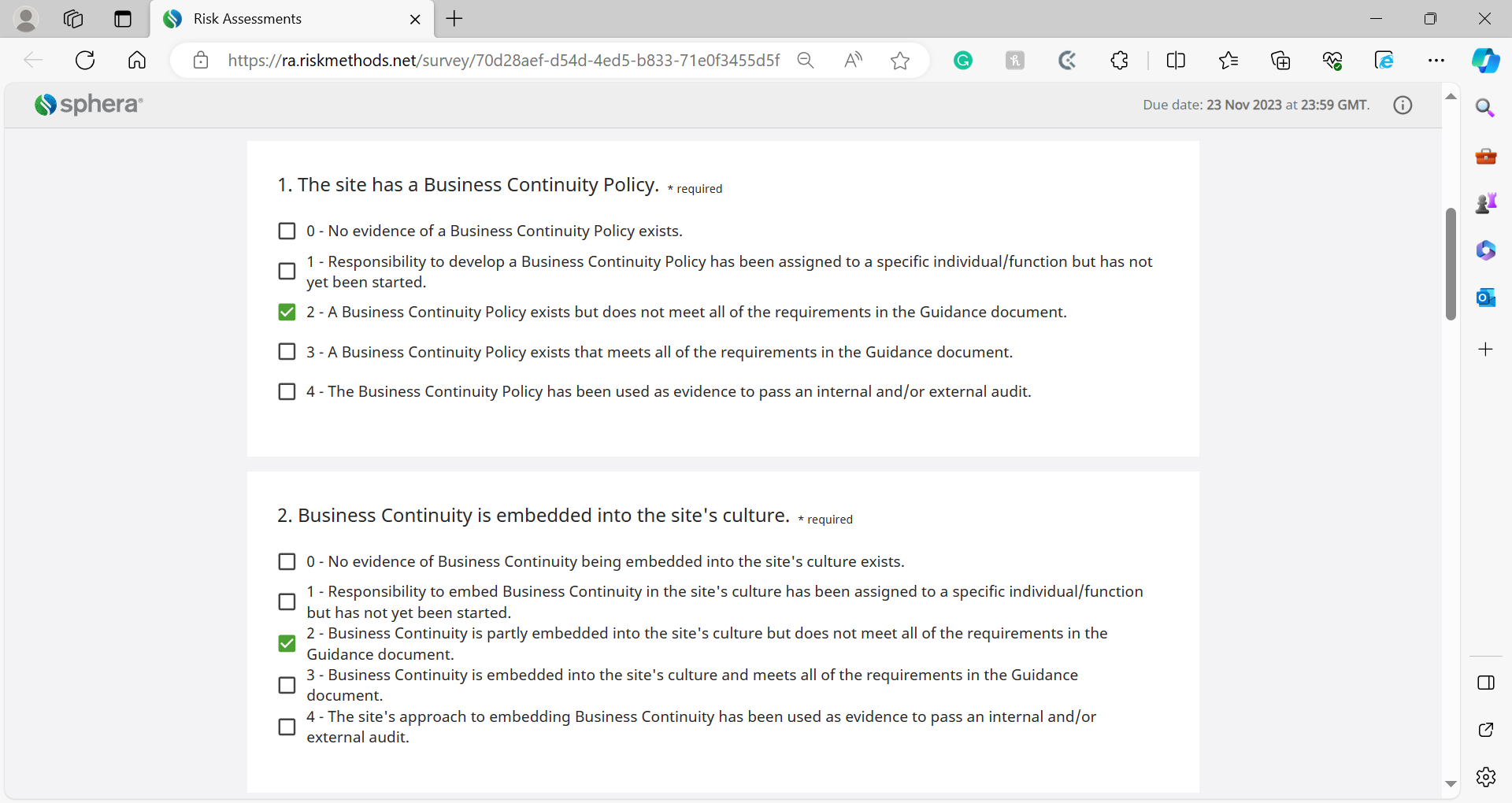 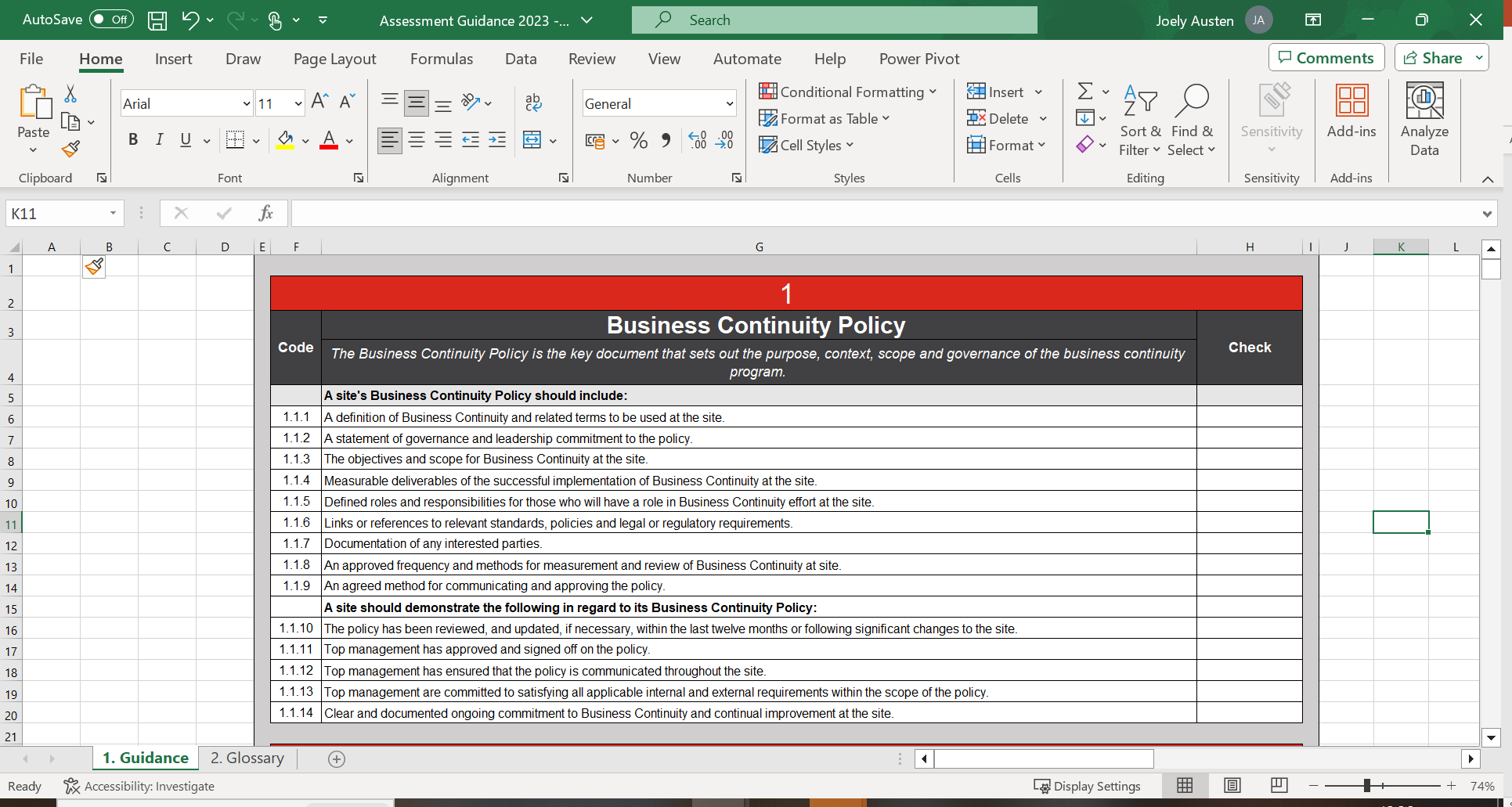 CUMMINS SUPPLY CHAIN RESILIENCE
[Speaker Notes: 10 questions]
7
PREVIOUS SUCCESSES
EXPERIENCES AND FEEDBACK
“I wish I had this training earlier in my career it would have helped me in lots of situations.” – Cummins Supplier
“I thought the presentation and scenario used during the exercise was very good. I can’t think of any improvements” – Cummins Supplier
“We’ve been able to make good progress with our approach with Horizonscan’s support. The engagement was very educational and informative” – Cummins Supplier
“Multiplied crisis theory and the board use was awesome!” – Cummins Supplier
CUMMINS SUPPLY CHAIN RESILIENCE
8
QUESTIONS
OPPORTUNITY TO ASK US QUESTIONS
FREQUENTLY ASKED QUESTIONS:

Is completing the assessment a requirement?
Yes. It is an expectation from Cummins that when requested, suppliers complete the assessment and engage with the programme. 

Is this an audit?
No. The Supplier Resilience Assessment and any further support given are not pass or fail events, we simply ask that you engage with us and answer the assessment questions as honestly as possible. 

Will this cost our business any money?
No. The only cost to you is people’s time to answer the assessment and to participate in the training and Crisis Simulation Exercise if requested. 

Will we receive a request to complete the assessment more than once?
Possibly. If you supply to more than one Cummins site, it is a possibility that you may receive a request for each site you supply to at some point. We won’t ask you to complete the assessment more than once a year, but it is an expectation that you will complete an assessment when requested. 

We have more than one location, do we have to complete an assessment for each location?
Yes. Our systems recognise which Cummins site’s your locations supply to, meaning that if your locations supply to the same Cummins site you will receive a request to complete an assessment for each site. 

If I have questions, who should I speak to?
Any questions in the first instance should be directed to the Cummins mailbox supplierresiliency@cummins.com.
CUMMINS SUPPLY CHAIN RESILIENCE
9
NEXT STEPS
WHAT TO EXPECT
WHAT HAPPENS NOW?

If you are a supplier to our next chosen Cummins site, you will receive an email from the Cummins Supply Continuity Leader within the next week informing you that your site has been selected. 

On the same day you receive the email from the Cummins Supply Continuity Leader, you will receive the request to complete the Supplier Resilience Assessment. The request will look similar to the image pictured on the right. 

If you do not receive an email from the Cummins Supply Continuity Leader, it means you have not been selected to participate for now. However, you may receive similar requests in the future depending on which Cummins locations are selected. 

A recording of this webinar, and this slide deck, will be posted on the Cummins Supplier Portal to refer to if needed.
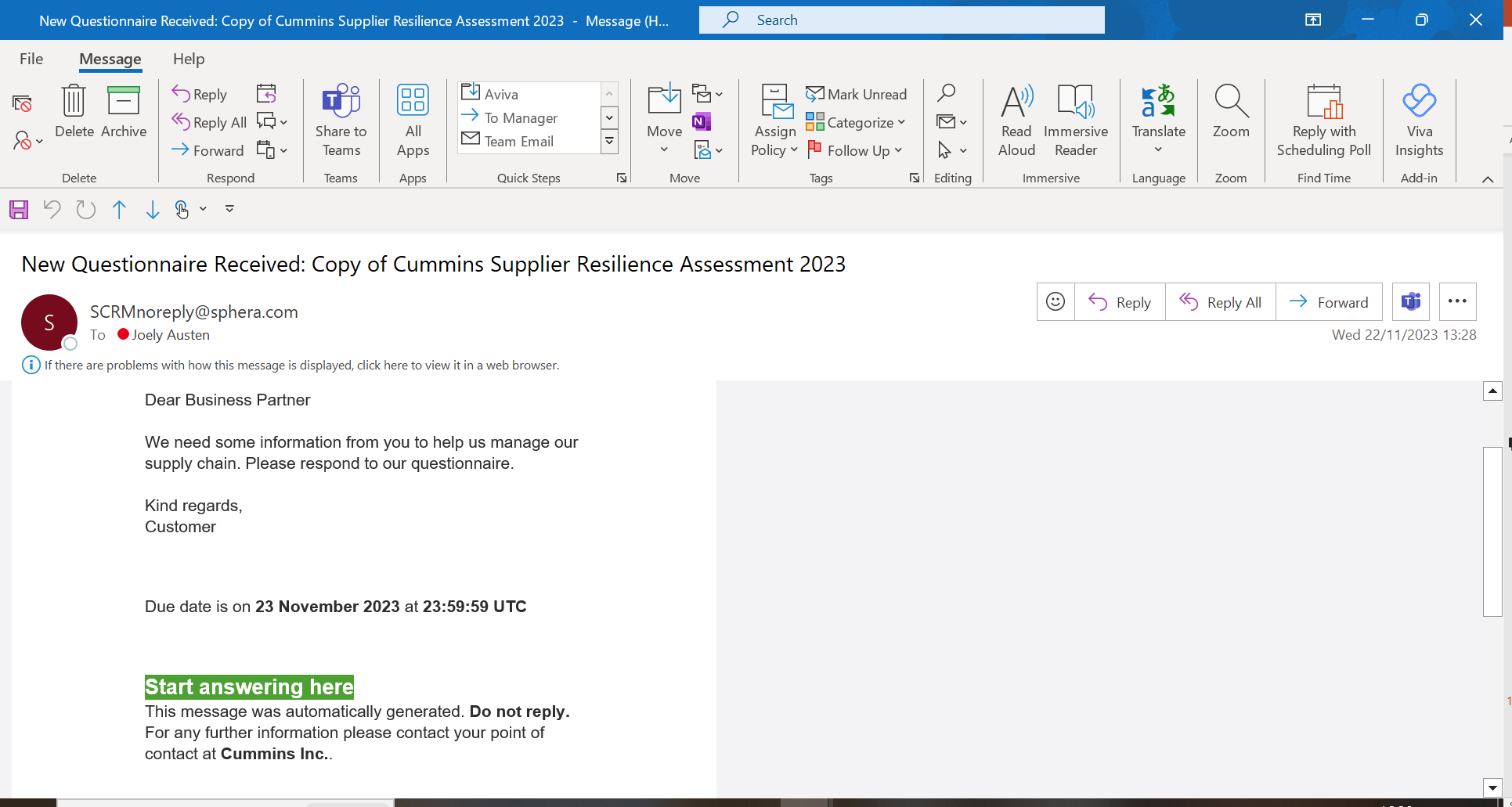 CUMMINS SUPPLY CHAIN RESILIENCE